宣教关怀
天父上帝，感谢祢为翁新玉宣教士打开传道的门，她终于拿到新一年的签证，在九月初回去印尼西加继续事奉。恳求天父保佑她，入境顺利。圣灵恩膏翁新玉宣教士，凡事相信，凡事盼望，凡事忍耐。她在新的一年里，殷勤又有创意地在
1/2
宣教关怀
西加牧养信徒、教育儿童、向印尼民众布道。求天父赐给她刚强的灵和活泼的灵命，借着她的恩赐，能培育印尼教会未来的仆人领铀。奉主耶稣基督的名，阿们。
2/2
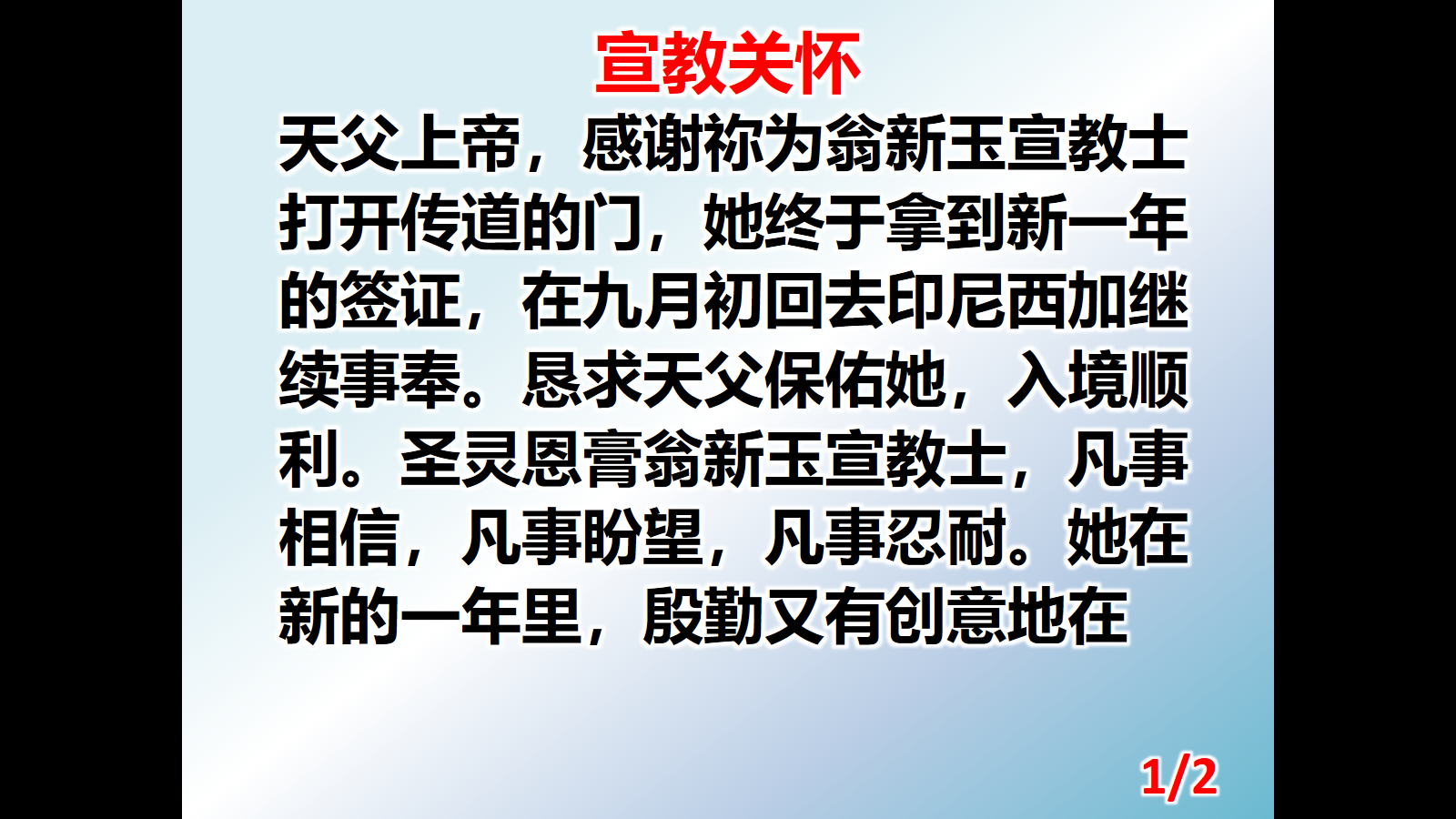 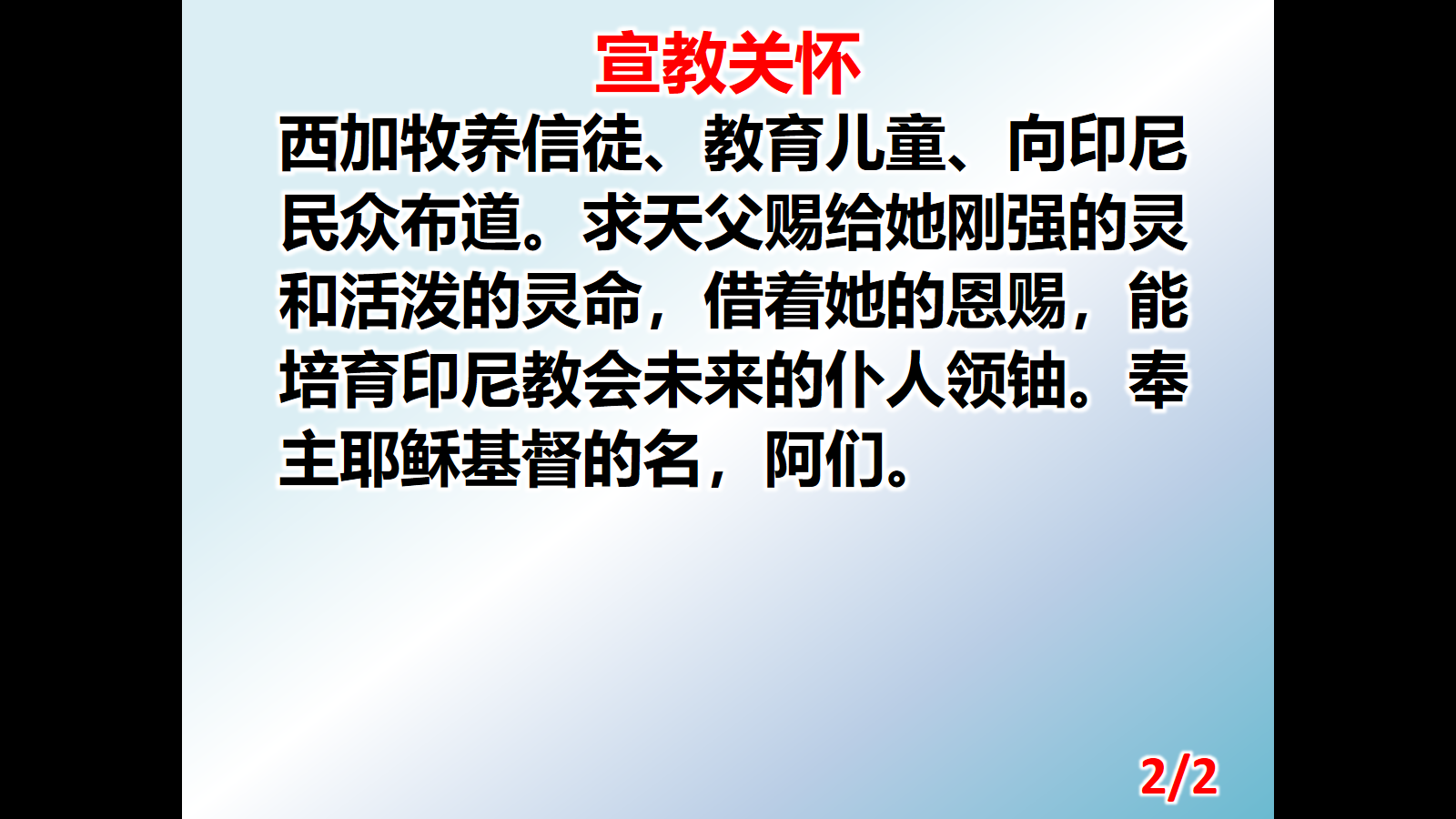